Super Aanbieding !!USB Stick Talent Sosa
8GB Opslagruimte
Voor maar € 5,00
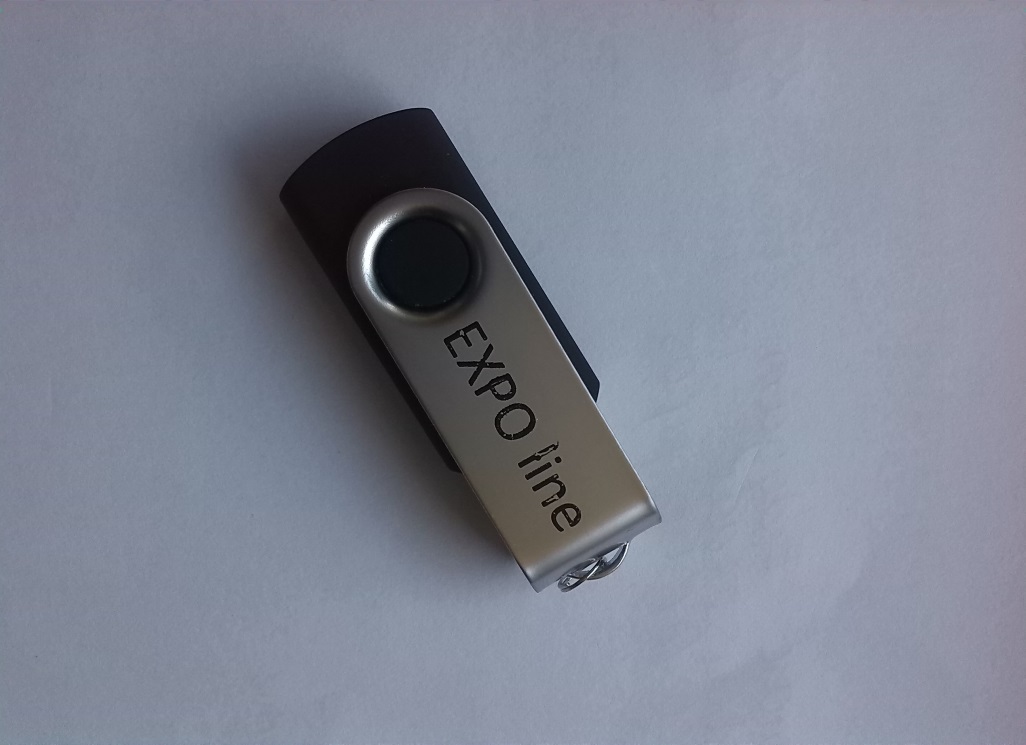 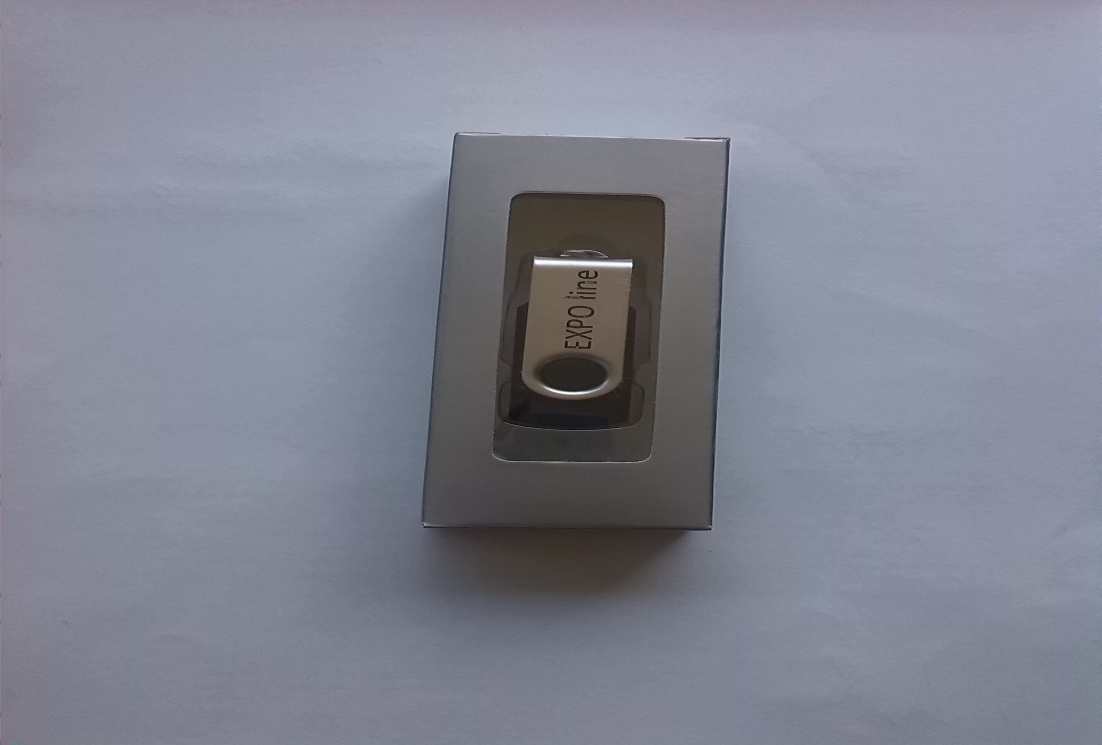